T.C.
ADANA VALİLİĞİ
İL SİVİL TOPLUMLA İLİŞKİLER MÜDÜRLÜĞÜ
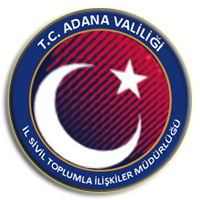 DERNEKLER KANUNUNDA
YAPILAN DEĞİŞİKLİKLER
MÜDÜRLÜĞÜMÜZÜN TARİHÇESİ
Müdürlüğümüz, 15.10.2002 tarihli Resmi Gazete’de yayımlanarak yürürlüğe giren İçişleri Bakanlığı İller İdaresi Genel Müdürlüğü Dernekler Daire Başkanlığı Merkez ve Taşra Teşkilatı Kuruluş, Görev, Çalışma ve Denetim Usul ve Esaslarına Dair Yönetmelik gereği Valiliğimizin 13.04.2004 tarihli ve 2004/3 sayılı olurları ile kurulmuş olup; 12.09.2018 tarih ve 17 sayılı Cumhurbaşkanlığı Kararnamesi ile yapılan değişiklikle; “Dernekler Dairesi Başkanlığı” kapatıldı ve yerine “Sivil Toplumla İlişkiler Genel Müdürlüğü” kuruldu. Bakanlığımızca yayımlanan Sivil Toplumla İlişkiler Genel Müdürlüğü Teşkilat ve Görevleri Hakkında Yönetmelik ile taşrada İl Dernekler Müdürlüğünün adı İl Sivil Toplumla İlişkiler Genel Müdürlüğü olarak değiştirilmiştir.
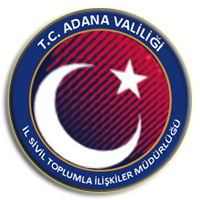 31.12.2020 öncesi hali
31.12.2020 sonrası hali
Amaç ve kapsam

Madde 1- Bu Kanunun amacı; dernekler, dernek şube veya temsilcilikleri, federasyonlar, konfederasyonlar ve yabancı dernekler ile merkezleri yurt dışında bulunan dernek ve vakıf dışındaki kâr amacı gütmeyen kuruluşların Türkiye'deki şube veya temsilciliklerinin yasak ve izne tâbi faaliyetlerini, yükümlülüklerini, denetimlerini ve uygulanacak cezalar ile derneklere ilişkin diğer hususları düzenlemektir.
Amaç ve kapsam

Madde 1- Bu Kanunun amacı; dernekler, dernek şube veya temsilcilikleri, federasyonlar, konfederasyonlar, Değişik cümle:27/12/2020-7262/11 md.) merkezleri yurt dışında bulunan dernekler ve vakıflar ile diğer kâr amacı gütmeyen kuruluşların Türkiye'deki şube veya temsilciliklerinin yasak ve izne tâbi faaliyetlerini, yükümlülüklerini, denetimlerini ve uygulanacak cezalar ile bunlara ilişkin diğer hususları düzenlemektir.
31.12.2020 öncesi hali
31.12.2020 sonrası hali
Dernek kurma hakkı 

Madde 3- Fiil ehliyetine sahip gerçek veya tüzel kişiler, önceden izin almaksızın dernek kurma hakkına sahiptir. 
Ancak, Türk Silâhlı Kuvvetleri ve kolluk kuvvetleri mensupları ile kamu kurum ve kuruluşlarının memur statüsündeki görevlileri hakkında özel kanunlarında getirilen kısıtlamalar saklıdır.
(Ek fıkra:27/12/2020-7262/12 md.) 26/9/2004 tarihli ve 5237 sayılı Türk Ceza Kanununun 53 üncü maddesinde belirtilen süreler geçmiş veya affa uğramış olsa bile; 7/2/2013 tarihli ve 6415 sayılı Terörizmin Finansmanının Önlenmesi Hakkında Kanun kapsamında yer alan suçlar ile Türk Ceza Kanununda yer alan uyuşturucu veya uyarıcı madde imal ve ticareti veya suçtan kaynaklanan malvarlığı değerlerini aklama suçlarından mahkûm olanlar derneklerin genel kurul dışındaki organlarında görev alamazlar. Dernek organlarına seçildikten sonra yukarıdaki suçlardan mahkûm olanların görevi sona erer. Yasaklanmış hakların geri verilmesi kararı verildiği takdirde bu fıkra hükümleri uygulanmaz.
Onbeş yaşını bitiren ayırt etme gücüne sahip küçükler; toplumsal, ruhsal, ahlakî, bedensel ve zihinsel yetenekleri ile spor, eğitim ve öğretim haklarını, sosyal ve kültürel varlıklarını, aile yapısını ve özel yaşantılarını korumak ve geliştirmek amacıyla yasal temsilcilerinin yazılı izni ile çocuk dernekleri kurabilir veya kurulmuş çocuk derneklerine üye olabilirler.
Oniki yaşını bitiren küçükler yasal temsilcilerinin izni ile çocuk derneklerine üye olabilirler ancak yönetim ve denetim kurullarında görev alamazlar.
Çocuk derneklerine onsekiz yaşından büyükler kurucu veya üye olamazlar.
Dernek kurma hakkı

Madde 3- Fiil ehliyetine sahip gerçek veya tüzel kişiler, önceden izin almaksızın dernek kurma hakkına sahiptir.
Ancak, Türk Silâhlı Kuvvetleri ve kolluk kuvvetleri mensupları ile kamu kurum ve kuruluşlarının memur statüsündeki görevlileri hakkında özel kanunlarında getirilen kısıtlamalar saklıdır.
Onbeş yaşını bitiren ayırt etme gücüne sahip küçükler; toplumsal, ruhsal, ahlakî, bedensel ve zihinsel yetenekleri ile spor, eğitim ve öğretim haklarını, sosyal ve kültürel varlıklarını, aile yapısını ve özel yaşantılarını korumak ve geliştirmek amacıyla yasal temsilcilerinin yazılı izni ile çocuk dernekleri kurabilir veya kurulmuş çocuk derneklerine üye olabilirler.
Oniki yaşını bitiren küçükler yasal temsilcilerinin izni ile çocuk derneklerine üye olabilirler ancak yönetim ve denetim kurullarında görev alamazlar.
Çocuk derneklerine onsekiz yaşından büyükler kurucu veya üye olamazlar.
31.12.2020 öncesi hali
31.12.2020 sonrası hali
Denetim sırasında görevli memurlar tarafından istenecek her türlü bilgi, belge ve kayıtların, dernek yetkilileri tarafından gösterilmesi veya verilmesi, yönetim yerleri, müesseseler ve eklentilerine girme isteğinin yerine getirilmesi zorunludur.
(Ek fıkra:27/12/2020-7262/13 md.) Denetim ile görevlendirilenler, kamu kurum ve kuruluşlarından, bankalar dâhil gerçek ve tüzel kişilerden denetim görevi kapsamına giren hususla sınırlı olarak ilgili bilgi ve belgeyi isteme yetkisine sahiptir. Talepte bulunulanlar özel kanunlarda yazılı hükümleri ileri sürerek bilgi ve belge vermekten kaçınamazlar.
(Ek fıkra:27/12/2020-7262/13 md.) Özel kanunlarındaki düzenlemeler saklı kalmak üzere, İçişleri Bakanlığınca veya mülki idare amirliğince talep edilmesi hâlinde, dernekler ile derneklere ait her türlü tesis, müessese ve ortaklığı bulunan kuruluşlar, görev alanları ile sınırlı olmak üzere ilgili bakanlık ve kuruluşlar tarafından denetlenir.
(Ek fıkra:27/12/2020-7262/13 md.) Denetim sırasında, uzmanlık veya teknik bilgi gerektiren durumlarda İçişleri Bakanlığı, valilikler ve kaymakamlıklar tarafından bilirkişi görevlendirilebilir. Bilirkişinin görevlendirilmesine ilişkin usul ve esaslar yönetmelikte düzenlenir. Bilirkişiye verilecek ücretin tutarı İçişleri Bakanlığı ile Hazine ve Maliye Bakanlığınca birlikte tespit olunur ve bu ücret İçişleri Bakanlığı bütçesine konulacak ödenekten karşılanır.
Denetim sırasında, suç teşkil eden fiillerin tespit edilmesi hâlinde, mülkî idare amiri durumu derhal Cumhuriyet savcılığına ve derneğe bildirir.
Beyanname verme yükümlülüğü ve denetim

Madde 19- Dernekler, yıl sonu itibarıyla faaliyetlerini, gelir ve gider işlemlerinin sonuçlarını düzenleyecekleri beyanname ile her yıl Nisan ayı sonuna kadar mülkî idare amirliğine vermekle yükümlüdürler. Beyannamenin düzenlenmesine ilişkin esas ve usuller yönetmelikte düzenlenir.
Gerekli görülen hallerde, derneklerin tüzüklerinde gösterilen amaçlar doğrultusunda faaliyet gösterip göstermedikleri, defterlerini ve kayıtlarını mevzuata uygun olarak tutup tutmadıkları İçişleri Bakanı veya mülkî idare amiri tarafından denetletilebilir. Bu denetimlerde kolluk kuvveti mensupları görevlendirilemez. İçişleri Bakanlığı ve mülkî idare amirlerinin yapacağı denetimler mesai saatleri içerisinde yapılır. Bu denetimler en az yirmidört saat önce derneklere bildirilir.
Denetim sırasında görevli memurlar tarafından istenecek her türlü bilgi, belge ve kayıtların, dernek yetkilileri tarafından gösterilmesi veya verilmesi, yönetim yerleri, müesseseler ve eklentilerine girme isteğinin yerine getirilmesi zorunludur.
Denetim sırasında, suç teşkil eden fiillerin tespit edilmesi hâlinde, mülkî idare amiri durumu derhal Cumhuriyet savcılığına ve derneğe bildirir.
Beyanname verme yükümlülüğü ve denetim

Madde 19- Dernekler, yıl sonu itibarıyla faaliyetlerini, gelir ve gider işlemlerinin sonuçlarını düzenleyecekleri beyanname ile her yıl Nisan ayı sonuna kadar mülkî idare amirliğine vermekle yükümlüdürler. Beyannamenin düzenlenmesine ilişkin esas ve usuller yönetmelikte düzenlenir. 
Gerekli görülen hallerde, derneklerin tüzüklerinde gösterilen amaçlar doğrultusunda faaliyet gösterip göstermedikleri, defterlerini ve kayıtlarını mevzuata uygun olarak tutup tutmadıkları İçişleri Bakanı veya mülkî idare amiri tarafından (Ek kelime:27/12/2020-7262/13 md.) kamu görevlilerine denetletilebilir. (Ek cümle:27/12/2020-7262/13 md.) Bu denetimlerin, yapılacak risk değerlendirmelerine göre üç yılı geçmeyecek şekilde her yıl yapılması esastır. Bu denetimlerde kolluk kuvveti mensupları görevlendirilemez. İçişleri Bakanlığı ve mülkî idare amirlerinin yapacağı denetimler mesai saatleri içerisinde yapılır. Bu denetimler en az yirmidört saat önce derneklere bildirilir. (Ek cümleler:27/12/2020-7262/13 md.) İçişleri Bakanlığı mülkiye müfettişleri ve dernekler denetçileri hariç, denetimlerde görevlendirilecek kamu görevlilerine verilecek ücretin tutarı İçişleri Bakanlığı ile Hazine ve Maliye Bakanlığınca birlikte tespit olunur ve İçişleri Bakanlığı bütçesine konulacak ödenekten karşılanır. Bu denetimlerde görevlendirileceklere ilişkin usul ve esaslar yönetmelikte düzenlenir.
T.C.K. MADDE 53.
(1) Kişi, kasten işlemiş olduğu suçtan dolayı hapis cezasına mahkûmiyetin kanuni sonucu olarak;
a) Sürekli, süreli veya geçici bir kamu görevinin üstlenilmesinden; bu kapsamda, Türkiye Büyük Millet Meclisi üyeliğinden veya Devlet, il, belediye, köy veya bunların denetim ve gözetimi altında bulunan kurum ve kuruluşlarca verilen, atamaya veya seçime tabi bütün memuriyet ve hizmetlerde istihdam edilmekten,
b) Seçme ve seçilme ehliyetinden ve diğer siyasi hakları kullanmaktan,
c) Velayet hakkından; vesayet veya kayyımlığa ait bir hizmette bulunmaktan,
d) Vakıf, dernek, sendika, şirket, kooperatif ve siyasi parti tüzel kişiliklerinin yöneticisi veya denetçisi olmaktan,
e) Bir kamu kurumunun veya kamu kurumu niteliğindeki meslek kuruluşunun iznine tabi bir meslek veya sanatı, kendi sorumluluğu altında serbest meslek erbabı veya tacir olarak icra etmekten,
Yoksun bırakılır.
(2) Kişi, işlemiş bulunduğu suç dolayısıyla mahkûm olduğu hapis cezasının infazı tamamlanıncaya kadar bu hakları kullanamaz.
(3) Mahkûm olduğu hapis cezası ertelenen veya koşullu salıverilen hükümlünün kendi altsoyu üzerindeki velayet, vesayet ve kayyımlık yetkileri açısından yukarıdaki fıkralar hükümleri uygulanmaz. Mahkûm olduğu hapis cezası ertelenen hükümlü hakkında birinci fıkranın (e) bendinde söz konusu edilen hak yoksunluğunun uygulanmamasına karar verilebilir.
(4) Kısa süreli hapis cezası ertelenmiş veya fiili işlediği sırada onsekiz yaşını doldurmamış olan kişiler hakkında birinci fıkra hükmü uygulanmaz.
(5) Birinci fıkrada sayılan hak ve yetkilerden birinin kötüye kullanılması suretiyle işlenen suçlar dolayısıyla hapis cezasına mahkûmiyet halinde, ayrıca, cezanın infazından sonra işlemek üzere, hükmolunan cezanın yarısından bir katına kadar bu hak ve yetkinin kullanılmasının yasaklanmasına karar verilir. Bu hak ve yetkilerden birinin kötüye kullanılması suretiyle işlenen suçlar dolayısıyla sadece adlî para cezasına mahkûmiyet halinde, hükümde belirtilen gün sayısının yarısından bir katına kadar bu hak ve yetkinin kullanılmasının yasaklanmasına karar verilir. Hükmün kesinleşmesiyle icraya konan yasaklama ile ilgili süre, adlî para cezasının tamamen infazından itibaren işlemeye başlar.
(6) Belli bir meslek veya sanatın ya da trafik düzeninin gerektirdiği dikkat ve özen yükümlülüğüne aykırılık dolayısıyla işlenen taksirli suçtan mahkûmiyet halinde, üç aydan az ve üç yıldan fazla olmamak üzere, bu meslek veya sanatın icrasının yasaklanmasına ya da sürücü belgesinin geri alınmasına karar verilebilir. Yasaklama ve geri alma hükmün kesinleşmesiyle yürürlüğe girer ve süre, cezanın tümüyle infazından itibaren işlemeye başlar.
T.C.K. MADDE 188.
(1) Uyuşturucu veya uyarıcı maddeleri ruhsatsız veya ruhsata aykırı olarak imal, ithal veya ihraç eden kişi, on yıldan az olmamak üzere hapis ve yirmibin güne kadar adlî para cezası ile cezalandırılır.
(2) Uyuşturucu veya uyarıcı madde ihracı fiilinin diğer ülke açısından ithal olarak nitelendirilmesi dolayısıyla bu ülkede yapılan yargılama sonucunda hükmolunan cezanın infaz edilen kısmı, Türkiye'de uyuşturucu veya uyarıcı madde ihracı dolayısıyla yapılacak yargılama sonucunda hükmolunan cezadan mahsup edilir.
(3) Uyuşturucu veya uyarıcı maddeleri ruhsatsız veya ruhsata aykırı olarak ülke içinde satan, satışa arz eden, başkalarına veren, nakleden, depolayan, satın alan, kabul eden, bulunduran kişi, beş yıldan onbeş yıla kadar hapis ve yirmibin güne kadar adlî para cezası ile cezalandırılır.
(4) Uyuşturucu maddenin eroin, kokain, morfin veya bazmorfin olması halinde, yukarıdaki fıkralara göre verilecek ceza yarı oranında artırılır.
(5) Yukarıdaki fıkralarda gösterilen suçların, suç işlemek için teşkil edilmiş bir örgütün faaliyeti çerçevesinde işlenmesi halinde, verilecek ceza yarı oranında artırılır.
(6) Üretimi resmi makamların iznine veya satışı yetkili tabip tarafından düzenlenen reçeteye bağlı olan ve uyuşturucu veya uyarıcı madde etkisi doğuran her türlü madde açısından da yukarıdaki fıkralar hükümleri uygulanır.
(7) Uyuşturucu veya uyarıcı etki doğurmamakla birlikte, uyuşturucu veya uyarıcı madde üretiminde kullanılan ve ithal veya imali resmi makamların iznine bağlı olan maddeyi ülkeye ithal eden, imal eden, satan, satın alan, nakleden, depolayan veya ihraç eden kişi, dört yıldan az olmamak üzere hapis ve yirmibin güne kadar adlî para cezası ile cezalandırılır.
(8) Bu maddede tanımlanan suçların tabip, diş tabibi, eczacı, kimyager, veteriner, sağlık memuru, laborant, ebe, hemşire, diş teknisyeni, hastabakıcı, sağlık hizmeti veren, kimyacılıkla veya ecza ticareti ile iştigal eden kişi tarafından işlenmesi halinde, verilecek ceza yarı oranında artırılır.
T.C.K. MADDE 282.
(1) Alt sınırı bir yıl veya daha fazla hapis cezasını gerektiren bir suçtan kaynaklanan malvarlığı değerlerini, yurt dışına çıkaran veya bunların gayrimeşru kaynağını gizlemek ve meşru bir yolla elde edildiği konusunda kanaat uyandırmak maksadıyla, çeşitli işlemlere tabi tutan kişi, iki yıldan beş yıla kadar hapis ve yirmibin güne kadar adlî para cezası ile cezalandırılır.
(2) Birinci fıkradaki suçun işlenmesine iştirak etmeksizin, bu suçun konusunu oluşturan malvarlığı değerini, bu özelliğini bilerek satın alan, kabul eden, bulunduran veya kullanan kişi iki yıldan beş yıla kadar hapis cezası ile cezalandırılır. 
(3) Bu suçun, kamu görevlisi tarafından veya belli bir meslek sahibi kişi tarafından bu mesleğin icrası sırasında işlenmesi halinde, verilecek hapis cezası yarı oranında artırılır.
(4) Bu suçun, suç işlemek için teşkil edilmiş bir örgütün faaliyeti çerçevesinde işlenmesi halinde, verilecek ceza bir kat artırılır.
(5) Bu suçun işlenmesi dolayısıyla tüzel kişiler hakkında bunlara özgü güvenlik tedbirlerine hükmolunur.
(6) Bu suç nedeniyle kovuşturma başlamadan önce suç konusu malvarlığı değerlerinin ele geçirilmesini sağlayan veya bulunduğu yeri yetkili makamlara haber vererek ele geçirilmesini kolaylaştıran kişi hakkında bu maddede tanımlanan suç nedeniyle cezaya hükmolunmaz.
6415 SAYILI TERÖRİZMİN FİNANSMANININ ÖNLENMESİ HAKKINDA KANUN
MADDE 3:
(1) Aşağıda sayılan fiillerin gerçekleştirilmesi amacıyla fon sağlanması veya toplanması yasaktır:
a) Bir halkı korkutmak veya sindirmek ya da bir hükûmeti veya uluslararası kuruluşu herhangi bir eylemi gerçekleştirmeye veya gerçekleştirmekten kaçınmaya zorlamak amacıyla, kasten öldürme veya ağır yaralama fiilleri.
b) 12/4/1991 tarihli ve 3713 sayılı Terörle Mücadele Kanunu kapsamında terör suçu olarak kabul edilen fiiller.
c) Türkiye’nin taraf olduğu;
1) Uçakların Kanun Dışı Yollarla Ele Geçirilmesinin Önlenmesi Hakkında Sözleşmede,
2) Sivil Havacılığın Güvenliğine Karşı Kanun Dışı Eylemlerin Önlenmesine İlişkin Sözleşmede,
3) Diplomasi Ajanları da Dahil Olmak Üzere Uluslararası Korunmaya Sahip Kişilere Karşı İşlenen Suçların Önlenmesi ve Cezalandırılmasına Dair Sözleşmede,
4) Rehine Alınmasına Karşı Uluslararası Sözleşmede,
5) Nükleer Maddelerin Fiziksel Korunması Hakkında Sözleşmede,
6) Sivil Havacılığın Güvenliğine Karşı Kanun Dışı Eylemlerin Önlenmesine İlişkin Sözleşmeye Munzam, Uluslararası Sivil Havacılığa Hizmet Veren Havaalanlarında Kanun Dışı Şiddet Olaylarının Önlenmesine İlişkin Protokolde,
7) Denizde Seyir Güvenliğine Karşı Yasadışı Eylemlerin Önlenmesine Dair Sözleşmede,
8) Kıta Sahanlığında Bulunan Sabit Platformların Güvenliğine Karşı Yasadışı Eylemlerin Önlenmesine Dair Protokolde,
9) Terörist Bombalamalarının Önlenmesine İlişkin Uluslararası Sözleşmede, yasaklanan ve suç olarak düzenlenen fiiller.
31.12.2020 öncesi hali
31.12.2020 sonrası hali
Yurt dışı yardımlar

Madde 21- Dernekler mülkî idare amirliğine önceden bildirimde bulunmak şartıyla yurt dışındaki kişi, kurum ve kuruluşlardan aynî ve nakdî yardım alabilirler. Bildirimin şekli ve içeriği yönetmelikte düzenlenir. Nakdî yardımların bankalar aracılığıyla alınması zorunludur. 
(Ek fıkra:27/12/2020-7262/14 md.) Yurt dışına yapılacak yardımlar ise, yardım yapılmadan önce dernekler tarafından mülki idare amirliğine bildirilir. Bildirimin şekli ve içeriği ile yurt dışına yapılacak yardımlara ilişkin usul ve esaslar yönetmelikte düzenlenir.
Yurt dışından yardım alınması

Madde 21- Dernekler mülkî idare amirliğine önceden bildirimde bulunmak şartıyla yurt dışındaki kişi, kurum ve kuruluşlardan aynî ve nakdî yardım alabilirler. Bildirimin şekli ve içeriği yönetmelikte düzenlenir. Nakdî yardımların bankalar aracılığıyla alınması zorunludur.
Yurtdışına Yardım Bildirimi
Yurt dışına yapılacak yardımlar için yönetmelik düzenlemesi yapılıncaya kadar yapılacak bildirim için Sivil Toplumla İlişkiler Genel Müdürlüğümüzün 01.02.2021 tarihli ve 893 sayılı yazısı ekinde alınan aşağıdaki form ile bildirimin mülki idare amirliklerine yapılması gerecektir.
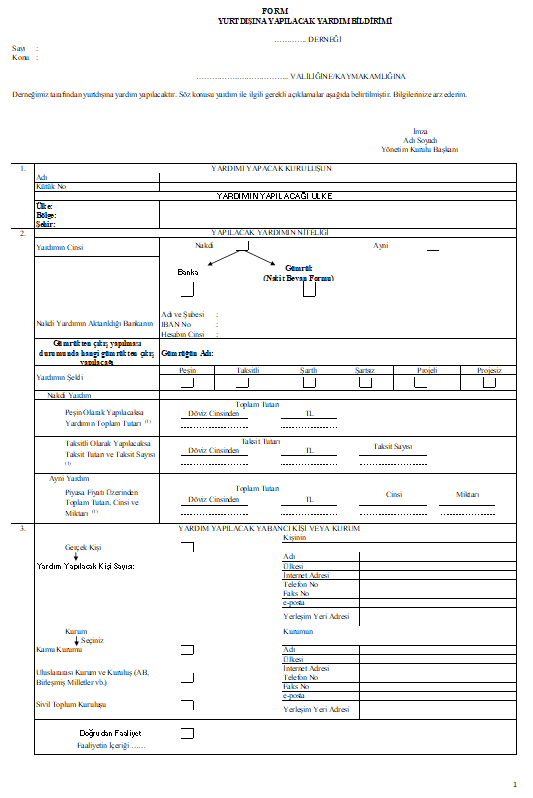 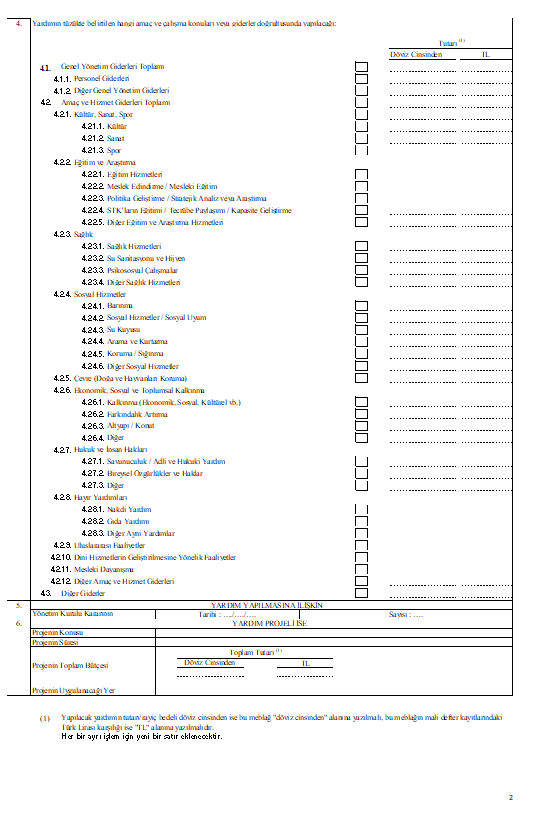 31.12.2020 öncesi hali
31.12.2020 sonrası hali
Kurulması yasak olan dernekler ve yasak faaliyetler 

Madde 30- 
Dernekler;
a) Tüzüklerinde gösterilen amaç ve bu amacı gerçekleştirmek üzere sürdürüleceği belirtilen çalışma konuları dışında faaliyette bulunamazlar.
b) Anayasa ve kanunlarla açıkça yasaklanan amaçları veya konusu suç teşkil eden fiilleri gerçekleştirmek amacıyla kurulamaz.
c) Askerliğe, millî savunma ve genel kolluk hizmetlerine hazırlayıcı öğretim ve eğitim faaliyetlerinde bulunamaz, bu amaçları gerçekleştirmek üzere kamp veya eğitim yerleri açamazlar. Üyeleri için özel kıyafet veya üniforma kullanamazlar.
Görevden uzaklaştırma ve faaliyetten geçici alıkoyma
MADDE 30/A- (Ek:27/12/2020-7262/15 md.)
Bir derneğin faaliyeti çerçevesinde Terörizmin Finansmanının Önlenmesi Hakkında Kanun kapsamında yer alan suçlar ile Türk Ceza Kanununda yer alan uyuşturucu veya uyarıcı madde imal ve ticareti veya suçtan kaynaklanan malvarlığı değerlerini aklama suçlarından dolayı derneğin genel kurulu dışındaki organlarında görevli olanlar veya ilgili personel hakkında kovuşturma başlatılması hâlinde bu kişiler veya bu kişilerin görev yaptığı organlar geçici bir tedbir olarak İçişleri Bakanı tarafından görevden uzaklaştırılabilir.
Birinci fıkrada belirtilen tedbirin yeterli olmaması ve gecikmesinde sakınca bulunması durumunda İçişleri Bakanı, derneği geçici olarak faaliyetten alıkoyabilir ve derhâl mahkemeye başvurur. Mahkeme kırk sekiz saat içinde faaliyetten geçici alıkoymaya ilişkin kararını verir ve yargılamaya Türk Medenî Kanununun 89 uncu maddesine göre devam eder. İlgililer her zaman faaliyetten geçici alıkoyma kararının kaldırılmasını talep edebilir. Mahkeme başvuruyu gecikmeksizin karara bağlar.
Birinci fıkraya ve 32 nci maddenin birinci fıkrasının (f) bendine göre geçici olarak görevden uzaklaştırılan organların ve bu organların üyelerinin yerine yapılacak atamalarda 27 nci madde ile Türk Medenî Kanununun ilgili hükümleri uygulanır.
Kurulması yasak olan dernekler ve yasak faaliyetler

Madde 30- 
Dernekler;
a) Tüzüklerinde gösterilen amaç ve bu amacı gerçekleştirmek üzere sürdürüleceği belirtilen çalışma konuları dışında faaliyette bulunamazlar.
b) Anayasa ve kanunlarla açıkça yasaklanan amaçları veya konusu suç teşkil eden fiilleri gerçekleştirmek amacıyla kurulamaz.
c) Askerliğe, millî savunma ve genel kolluk hizmetlerine hazırlayıcı öğretim ve eğitim faaliyetlerinde bulunamaz, bu amaçları gerçekleştirmek üzere kamp veya eğitim yerleri açamazlar. Üyeleri için özel kıyafet veya üniforma kullanamazlar.
31.12.2020 öncesi hali
31.12.2020 sonrası hali
t) (Ek:27/12/2020-7262/16 md.) 19 uncu maddenin dördüncü fıkrasına aykırı hareket edenlere beş bin Türk lirasından yirmi bin Türk lirasına kadar idari para cezası verilir. Ancak bu aykırılığın kamu kurum ve kuruluşları bünyesinde gerçekleşmesi hâlinde, 33 üncü maddenin üçüncü fıkrası uyarınca yetkilendirilen makamın yapacağı bildirim üzerine, ilgili kamu kurum ve kuruluşunda çalıştırılma biçimine bakılmaksızın görev yapanlar hakkında disiplin hükümlerine göre işlem yapılır ve sonucu yetkili makama bildirilir.
u) (Ek:27/12/2020-7262/16 md.) Yedi bin Türk lirasını aşan her türlü gelir, tahsilat, gider ve ödemelerini bankalar ve diğer finans kuruluşları veya Posta ve Telgraf Teşkilatı Anonim Şirketi aracılığıyla yapmayan dernek yöneticilerine her bir işlem için işleme konu tutarın %10’una kadar idari para cezası verilir. Bu bentte öngörülen parasal sınır; her takvim yılı başından geçerli olmak üzere, önceki yılda uygulanan parasal sınırın, o yıl için 4/1/1961 tarihli ve 213 sayılı Vergi Usul Kanununun mükerrer 298 inci maddesi hükümleri uyarınca Hazine ve Maliye Bakanlığınca tespit ve ilan edilen yeniden değerleme oranında artırılması suretiyle uygulanır. Bu şekilde belirlenen sınırların hesabında bir Türk lirasının küsuru dikkate alınmaz.
(Ek fıkra:27/12/2020-7262/16 md.) Bu Kanunun 3 üncü maddesinin üçüncü fıkrasına aykırı olarak dernek organlarında görev alanlara ve bu kişilerin görevlerini yazılı uyarıya rağmen yedi gün içerisinde sonlandırmayan dernek yöneticilerine bin beş yüz Türk lirası idari para cezası verilir. Mülki idare amirince yapılan ikinci yazılı uyarıya rağmen otuz gün içinde bu kişilerin organlardaki görevlerinin sonlandırılmaması hâlinde Türk Medenî Kanununun 89 uncu maddesine göre işlem tesis edilir.
Ceza hükümleri

Madde 32- (Değişik: 23/1/2008-5728/558 md.)

k) (Değişik:27/12/2020-7262/16 md.) 9 ve 19 uncu maddelerinin üçüncü fıkralarındaki zorunluluğa uymayanlar ile tutulması zorunlu olan defter ve belgelerin, gerekli dikkat ve özen gösterilmiş olması şartıyla elde olmayan bir nedenle okunamayacak hâle gelmesi veya kaybolması hâlinde, öğrenme tarihinden itibaren on beş gün içinde dernek merkezinin bulunduğu yerin yetkili mahkemesine zayi belgesi almak için başvurmayan veya bu belgeyi denetim sırasında ibraz edemeyenler üç aydan bir yıla kadar hapis veya adlî para cezası ile cezalandırılır. 21 inci maddenin birinci ve ikinci fıkralarındaki yükümlülüklere aykırı hareket edenlere beş bin Türk lirasından yüz bin Türk lirasına kadar idari para cezası verilir.
Ceza hükümleri

Madde 32- (Değişik: 23/1/2008-5728/558 md.)

k) 9 ve 19 uncu maddelerin üçüncü fıkralarındaki zorunluluğa uymayanlar ile tutulması zorunlu olan defter ve belgelerin, gerekli dikkat ve özen gösterilmiş olması şartıyla elde olmayan bir nedenle okunamayacak hâle gelmesi veya kaybolması hâlinde, öğrenme tarihinden itibaren onbeş gün içinde dernek merkezinin bulunduğu yerin yetkili mahkemesine zayi belgesi almak için başvurmayan veya bu belgeyi denetim sırasında ibraz edemeyenler üç aya kadar hapis veya adlî para cezası ile cezalandırılır. 21 inci maddedeki yükümlülüklere aykırılık halinde de failler hakkında aynı cezaya hükmolunur.
Üye İşlemlerinin Bildirilmesi
Ceza hükümleri

Madde 32- (Ek:25/3/2020-7226/22 md.)

s) 23 üncü maddede belirtilen bildirim yükümlülüğünü yerine getirmeyen dernek yöneticilerine beş yüz Türk lirası idarî para cezası verilir.
Genel kurul toplantısı ve organlara seçilenler ile üyelerin idareye bildirilmesi
Madde 23- Dernekler, genel kurulu izleyen otuz gün içinde, yönetim kurulu ve denetim kurulu ile derneğin diğer organlarına seçilen asıl ve yedek üyeleri, üyeliğe kabul edilenler ile üyeliği sona erenlerin adını, soyadını, doğum tarihini ve kimlik numarasını kabul edilme ve sona erme tarihinden itibaren kırk beş gün içinde merkezinin bulunduğu dernekler birimine bildirmekle yükümlüdür. Dernek organlarında ve yerleşim yerinde meydana gelen değişiklikler de aynı usule tâbidir. Genel kurul sonuç bildirimi ile üyeliğe ilişkin bildirimlerin şekli, içeriği ve gerekli belgeler yönetmelikte düzenlenir.
31.12.2020 öncesi hali
31.12.2020 sonrası hali
Uygulanacak hükümler
	
Madde 36- (Değişik:27/12/2020-7262/17 md.) 
Bu Kanun hükümleri; derneklerin şubeleri, dernek ve vakıfların üst kuruluşları, merkezleri yurt dışında bulunan dernekler, vakıflar ve diğer kâr amacı gütmeyen kuruluşların Türkiye’deki şube veya temsilcilikleri ile Türkiye’de faaliyette veya iş birliğinde bulunma izinleri hakkında da ceza hükümleri ile birlikte uygulanır. Bu Kanunda hüküm bulunmayan hâllerde Türk Medenî Kanunu hükümleri uygulanır.
Uygulanacak hükümler

Madde 36- Bu Kanun hükümleri; yabancı dernekler ile merkezleri yurt dışında bulunan dernek ve vakıf dışındaki kâr amacı gütmeyen kuruluşların Türkiye'deki şube veya temsilcilikleri hakkında da ceza hükümleri ile birlikte uygulanır. Bu Kanunda hüküm bulunmayan hallerde 4721 sayılı Türk Medeni Kanununun hükümleri uygulanır.
31.12.2020 öncesi hali
31.12.2020 sonrası hali
İzin alma zorunluğu:

Madde 6 – Kişiler ve kuruluşlar, yetkili makamdan izin almadan yardım toplayamazlar. Ancak, kamu yararına çalışan dernek, kurum ve vakıflardan hangilerinin izin almadan yardım toplayabilecekleri, Cumhurbaşkanınca belirlenip ilan edilir.
İzin alınmadan girişilen yardım toplama faaliyetleri güvenlik kuvvetlerince derhal menedilir ve sorumlular hakkında kovuşturma yapılır.
(Ek fıkra:27/12/2020-7262/7 md.) İzinsiz yardım toplama faaliyetinin internet ortamında yapıldığının tespiti hâlinde ilgili valilik veya İçişleri Bakanlığı tarafından içerik ve/veya yer sağlayıcıya, yardım toplama faaliyetine ilişkin içeriğin çıkarılması için internet sayfalarındaki iletişim araçları, alan adı, IP adresi ve benzeri kaynaklarla elde edilen bilgiler üzerinden elektronik posta veya diğer iletişim araçları ile bildirimde bulunulur. İçeriğin en geç yirmi dört saat içinde içerik ve/veya yer sağlayıcı tarafından çıkarılmaması veya içerik ve yer sağlayıcıya ilişkin bilgilerin edinilememesi ya da teknik nedenlerle bildirimde bulunulamaması hâlinde ilgili valilik veya İçişleri Bakanlığı internet ortamındaki söz konusu içeriğe ilişkin erişimin engellenmesine karar verilmesi için sulh ceza hâkimliğine başvurur. Hâkim, talebi en geç yirmi dört saat içinde duruşma yapmaksızın karara bağlar ve gereği yapılmak üzere doğrudan Bilgi Teknolojileri ve İletişim Kurumuna gönderir. Bu karara karşı 4/12/2004 tarihli ve 5271 sayılı Ceza Muhakemesi Kanunu hükümlerine göre itiraz edilebilir. Bu fıkra kapsamında verilen erişimin engellenmesi kararı, içeriğe erişimin engellenmesi (URL vb.) yöntemiyle verilir.
İzin alma zorunluğu:

Madde 6 – Kişiler ve kuruluşlar, yetkili makamdan izin almadan yardım toplayamazlar. Ancak, kamu yararına çalışan dernek, kurum ve vakıflardan hangilerinin izin almadan yardım toplayabilecekleri, Cumhurbaşkanınca belirlenip ilan edilir.
İzin alınmadan girişilen yardım toplama faaliyetleri güvenlik kuvvetlerince derhal menedilir ve sorumlular hakkında kovuşturma yapılır.
31.12.2020 öncesi hali
31.12.2020 sonrası hali
Başvurunun incelenmesi ve izin:

Madde 9 – İzin vermeye yetkili makamlarca başvuru üzerine; işin önemi, yardım toplama faaliyetine girişeceklerin yeterlikleri, yapılacak hizmetin amaca ve kamu yararına uygunluğu, yardım toplama faaliyetinin başarıya ulaşıp ulaşamayacağı ve gerekli görülen diğer konular üzerinde inceleme yapılır ve sonucu en geç iki ay içinde başvuranlara bildirilir.
(Ek fıkra:27/12/2020-7262/8 md.) Yurt içine ve yurt dışına yapılacak yardımlara ilişkin usul ve esaslar yönetmelikte düzenlenir.
Başvurunun incelenmesi ve izin:

Madde 9 – İzin vermeye yetkili makamlarca başvuru üzerine; işin önemi, yardım toplama faaliyetine girişeceklerin yeterlikleri, yapılacak hizmetin amaca ve kamu yararına uygunluğu, yardım toplama faaliyetinin başarıya ulaşıp ulaşamayacağı ve gerekli görülen diğer konular üzerinde inceleme yapılır ve sonucu en geç iki ay içinde başvuranlara bildirilir.
31.12.2020 öncesi hali
31.12.2020 sonrası hali
Faaliyetlerin denetimi: 

Madde 16 – Yardım toplama faaliyetleri ile sağlanan net gelirin gerçekleştirilmek istenen amaç doğrultusunda kullanılıp kullanılmadığı izin veren makamın gözetim ve denetimine tabidir. 
İzin veren makam, gerekli denetlemeyi yaptırmak üzere, memurlar arasından veya dışarıdan yeterli sayıda denetçi görevlendirir ve ilgililere bildirir. 
(Değişik fıkra:27/12/2020-7262/9 md.) Denetim ile görevlendirilenler ve izin vermeye yetkili makamlar, yardım toplama faaliyetiyle ilgili olanlar ile kamu kurum ve kuruluşlarından, bankalar dâhil gerçek ve tüzel kişilerden denetim görevi kapsamına giren hususla sınırlı olarak ilgili bilgi ve belgeyi isteme yetkisine sahiptir. Talepte bulunulanlar özel kanunlarda yazılı hükümleri ileri sürerek bilgi ve belge vermekten kaçınamazlar.
Eski eser ve anıtların onarılması için yardım toplamaya izin verilmiş olan hallerde, Vakıflar Genel Müdürlüğü veya Kültür ve Turizm Bakanlığı tarafından ayrıca denetleme yapılabilir.
Faaliyetlerin denetimi:

Madde 16 – Yardım toplama faaliyetleri ile sağlanan net gelirin gerçekleştirilmek istenen amaç doğrultusunda kullanılıp kullanılmadığı izin veren makamın gözetim ve denetimine tabidir.
İzin veren makam, gerekli denetlemeyi yaptırmak üzere, memurlar arasından veya dışarıdan yeterli sayıda denetçi görevlendirir ve ilgililere bildirir.
İlgililer, denetçilerin isteği üzerine yardım toplama faaliyetleriyle ilgili her türlü bilgi ve belgeyi vermek zorundadırlar.
Eski eser ve anıtların onarılması için yardım toplamaya izin verilmiş olan hallerde, Vakıflar Genel Müdürlüğü veya Kültür ve Turizm Bakanlığı tarafından ayrıca denetleme yapılabilir.
31.12.2020 öncesi hali
31.12.2020 sonrası hali
Cezalar:

Madde 29 – (Değişik:27/12/2020-7262/10 md.)
Bu Kanun hükümlerine aykırı olarak izinsiz yardım toplayanlara beş bin Türk lirasından yüz bin  Türk lirasına kadar idari para cezası verilir. İnternet ortamında izinsiz yardım toplanması hâlinde ise on bin Türk lirasından iki yüz bin Türk lirasına kadar idari para cezası verilir.
İzinsiz yardım toplanmasına yer ve imkân sağlayanlar, uyarılmalarına rağmen bu faaliyeti sonlandırmazsa beş bin Türk lirası idari para cezası ile cezalandırılır.
Bu Kanunun 9 uncu maddesi uyarınca belirlenen usul ve esaslara aykırı olarak yurt dışına yardım yapan sorumlu kurul üyelerine, beş bin Türk lirasından yüz bin Türk lirasına kadar idari para cezası verilir.
Bu Kanunun 16 ncı maddesinin üçüncü fıkrasına aykırı hareket edenlere beş bin Türk lirasından yirmi bin Türk lirasına kadar idari para cezası verilir. Ancak bu aykırılığın kamu kurum ve kuruluşları bünyesinde gerçekleşmesi hâlinde, dokuzuncu fıkra uyarınca yetkilendirilen makamın yapacağı bildirim üzerine, ilgili kamu kurum ve kuruluşunda çalıştırılma biçimine bakılmaksızın görev yapanlar hakkında ilgili mevzuatı uyarınca disiplin hükümlerine göre işlem yapılır ve sonucu yetkili makama bildirilir.
İzin verilen yardım toplama şekli dışında 5 inci maddede belirtilen diğer yardım toplama şekillerine göre izinsiz yardım toplayanlar, uyarılmalarına rağmen bu faaliyeti sonlandırmazsa beş bin Türk lirasından yirmi bin Türk lirasına kadar idari para cezası ile cezalandırılır.
İzin vermeye yetkili makamın izin verdiği yer dışında yardım toplayanlar, uyarılmalarına rağmen bu faaliyeti sonlandırmazsa beş bin Türk lirasından yirmi bin Türk lirasına kadar idari para cezası ile cezalandırılır.
Bu Kanunun diğer hükümlerine aykırı davranışta bulunanlara, fiilleri suç oluşturmadığı takdirde, bin Türk lirası idari para cezası verilir.
Yukarıdaki fıkralara aykırı davranış sonucu izinsiz toplanan mal ve paralara el konularak mülkiyetinin kamuya geçirilmesine karar verilir.
Bu maddede yazılı olan idari yaptırımlara karar vermeye yardım toplama iznini veren makam yetkilidir. İzinsiz yardım toplanması hâlinde idari yaptırımlara vali karar verir. Vali bu yetkisini vali yardımcılarına veya kaymakamlara devredebilir.
Cezalar: 

Madde 29 – Bu Kanun hükümlerine aykırı olarak izinsiz yardım toplayanlara yediyüz Türk Lirası idarî para cezası verilir. İzin verilen yer dışında yardım toplayanlara beşyüz Türk Lirası idarî para cezası verilir.
Bu Kanunun diğer hükümlerine aykırı davranışta bulunanlara, fiilleri suç oluşturmadığı takdirde, ikiyüz Türk Lirası idarî para cezası verilir.
Bu maddede yazılı olan idarî yaptırımlara karar vermeye mahallî mülkî amir yetkilidir.
Yukarıdaki fıkralara aykırı davranış sonucu izinsiz toplanan mal ve paralara elkonularak mülkiyetinin kamuya geçirilmesine karar verilir.
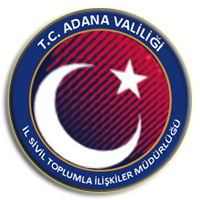 DERNEKLER KANUNUNDA
YAPILAN DEĞİŞİKLİKLER EĞİTİMİ SONA ERDİ
KATILIMINIZ İÇİN TEŞEKKÜR EDERİZ